Природа  родного края
Презентацию подготовила 
ученица 4 класса
Андрюкова Ксения
МКОУ « Верхозинская оош»
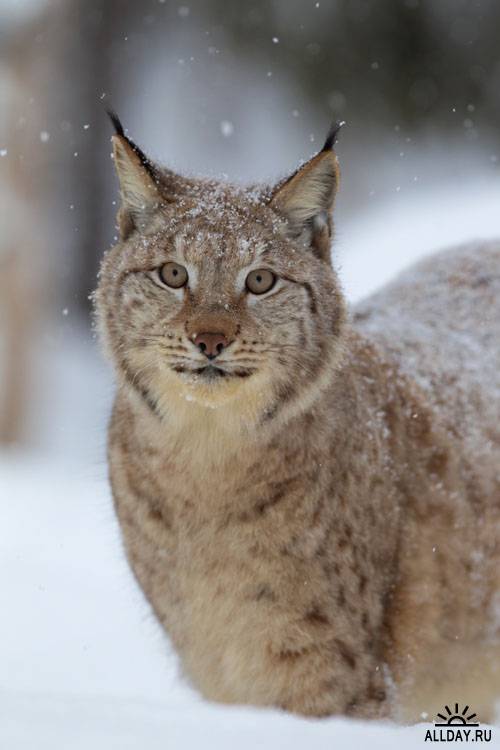 Зима
Серебристые снежинки
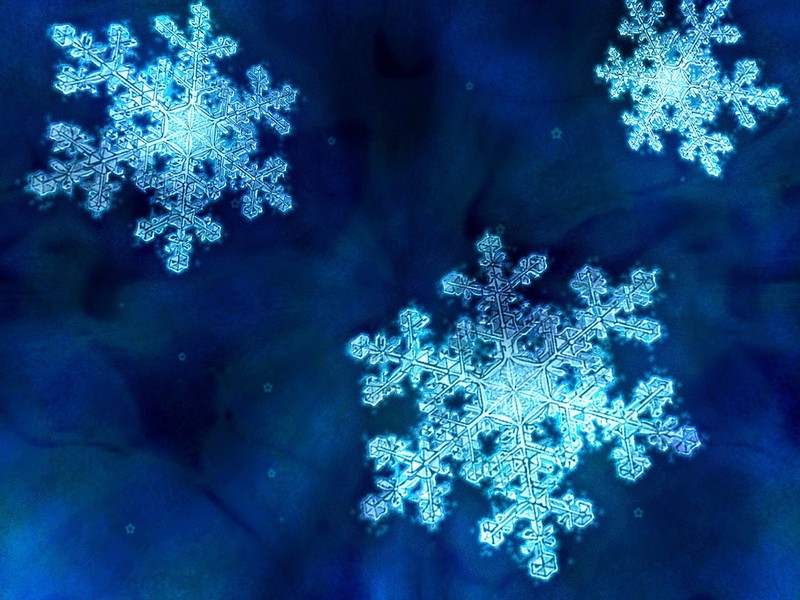 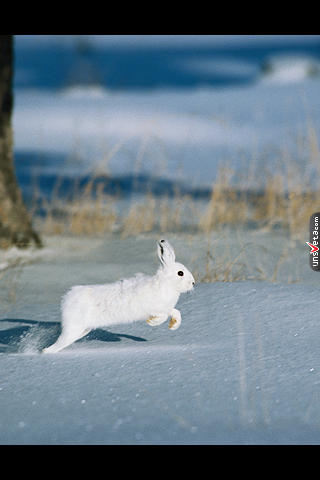 Заяц- беляк
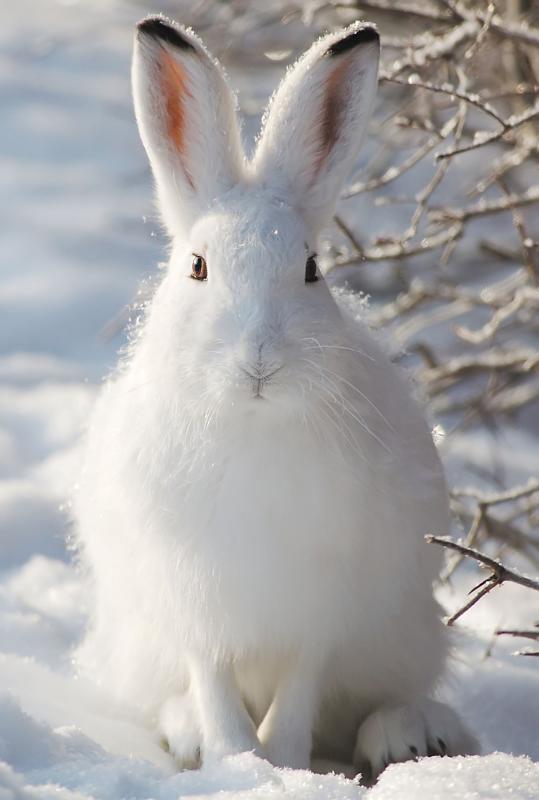 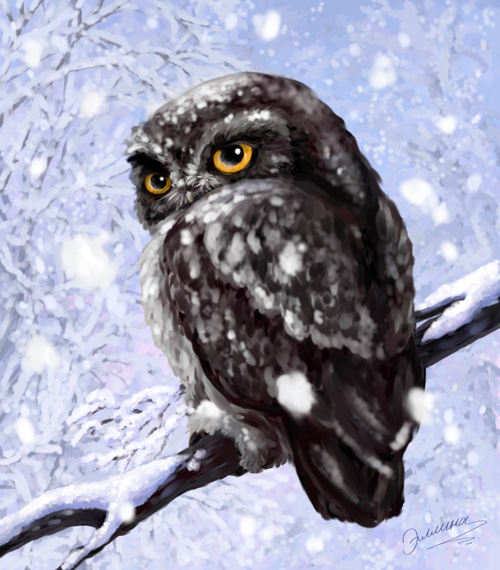 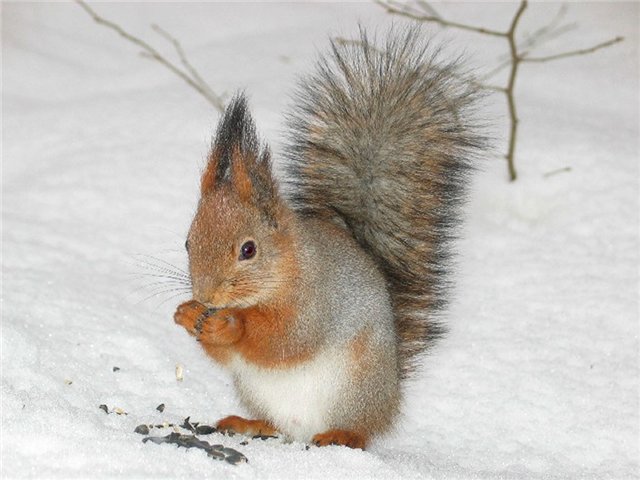 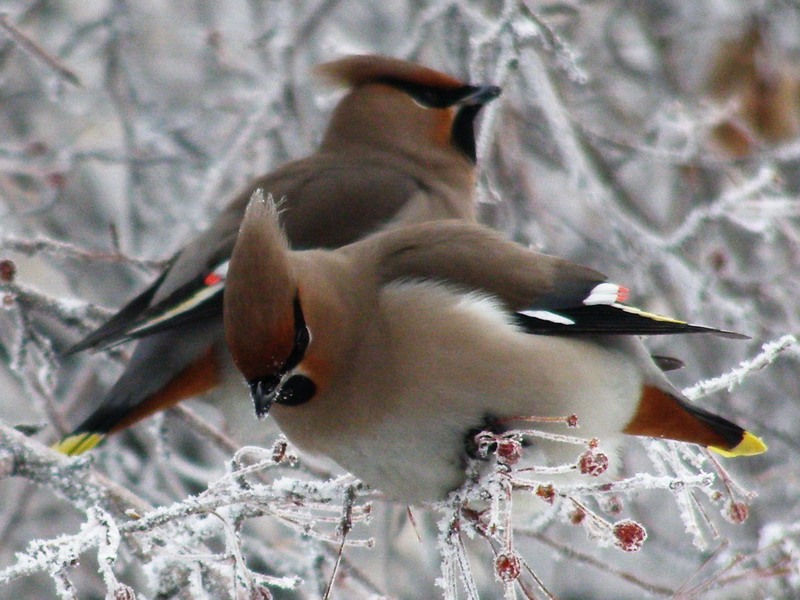 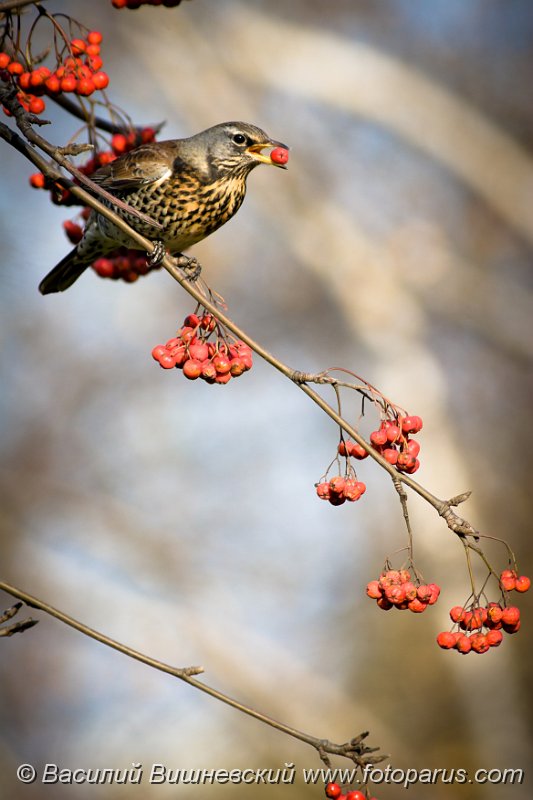 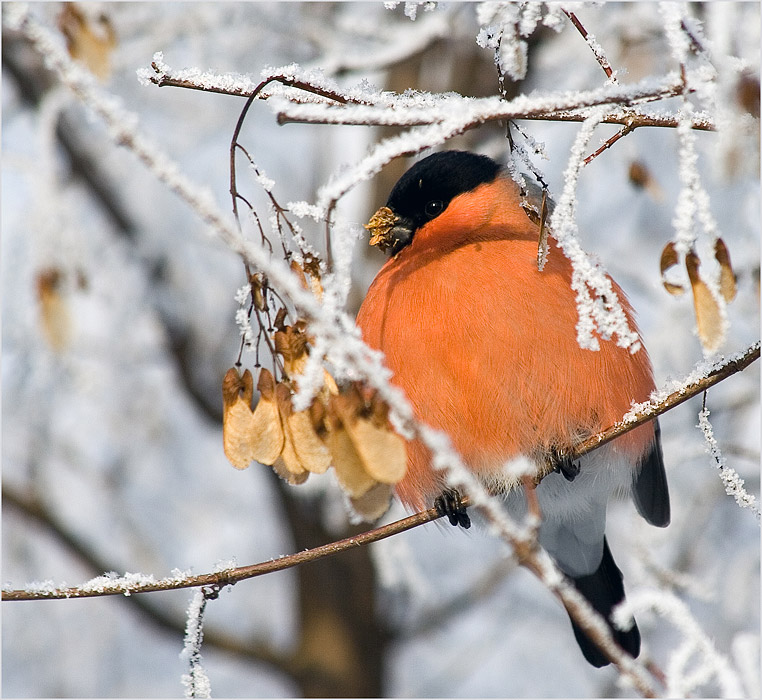 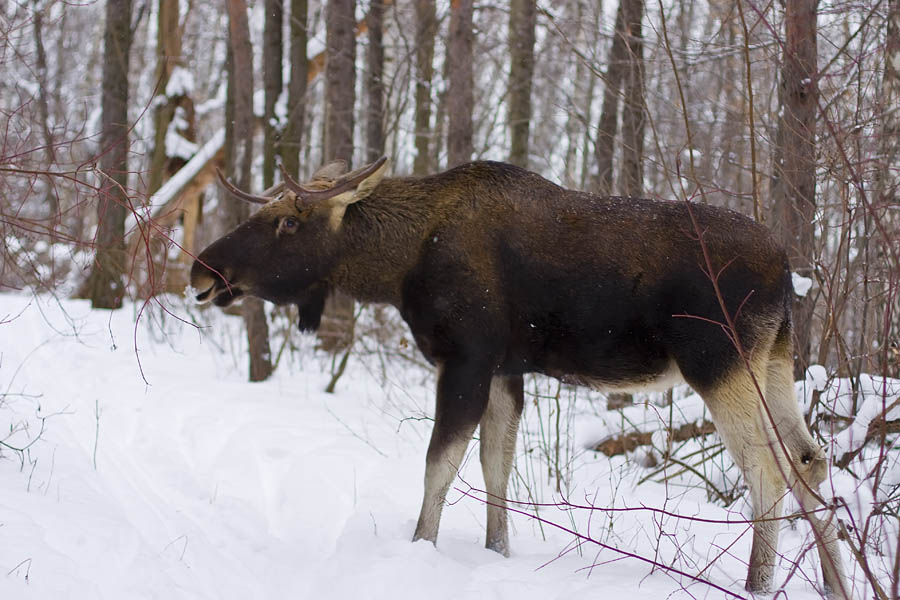 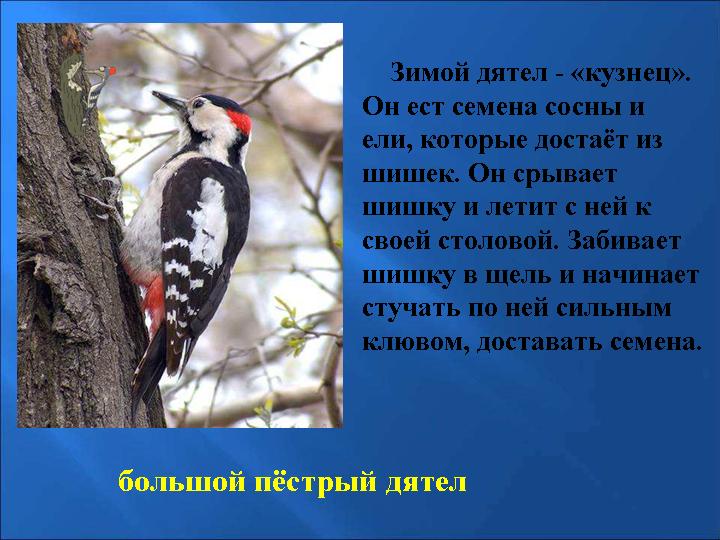 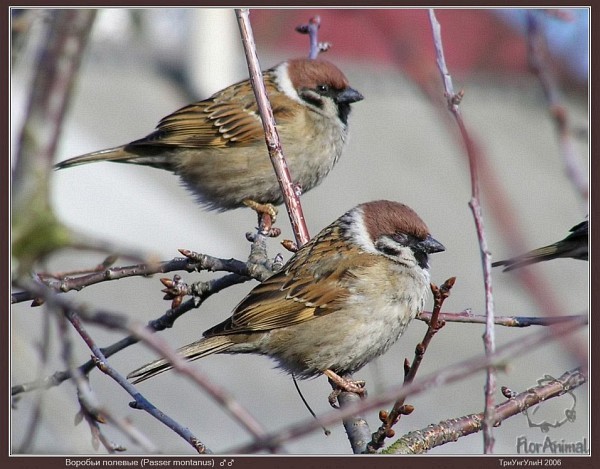 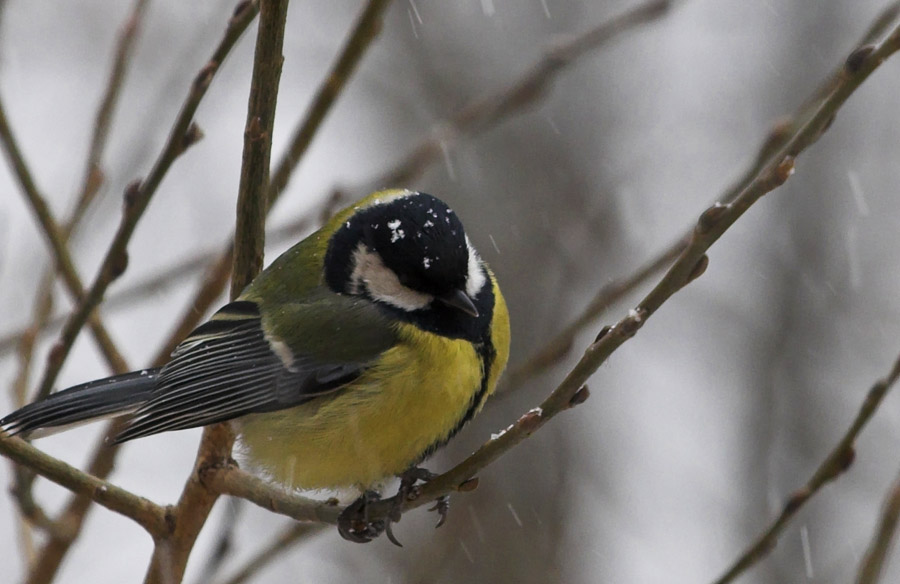 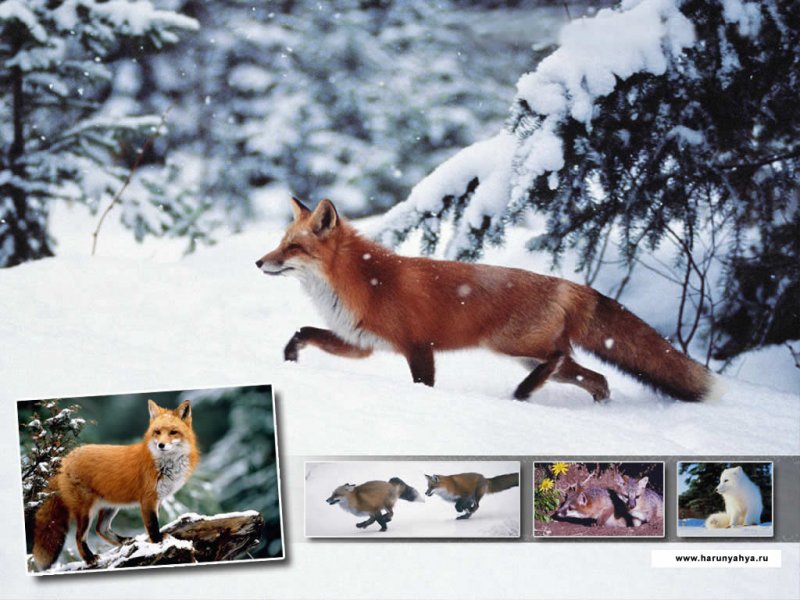 .           В начальной школе много времени отводится решению задач. Здесь особенно нужна наглядность на всем протяжении обучения, как важное средство развития более сложных форм конкретного мышления и формирования математических понятий. Начиная с первого класса, ребята должны научиться понимать задачу, поэтому учителю приходится рисовать иллюстрации, чертежи и рисунки к задаче, а это отнимает драгоценные учебные минуты, да и учителю приходится долго готовиться, чтобы сделать рисунок, а здесь достаточно щелчка мышки.
.           В начальной школе много времени отводится решению задач. Здесь особенно нужна наглядность на всем протяжении обучения, как важное средство развития более сложных форм конкретного мышления и формирования математических понятий. Начиная с первого класса, ребята должны научиться понимать задачу, поэтому учителю приходится рисовать иллюстрации, чертежи и рисунки к задаче, а это отнимает драгоценные учебные минуты, да и учителю приходится долго готовиться, чтобы сделать рисунок, а здесь достаточно щелчка мышки.
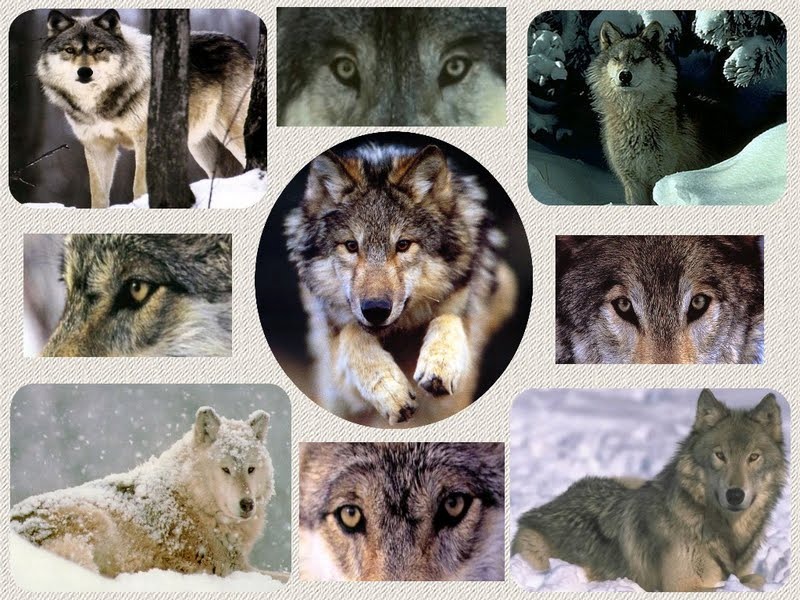